Monkey Pox pandemic
Jane Bruton
Background
Pox virus (similar to smallpox)
Originally found in West & Central Africa 
Sexual Contact (Risk Groups)
Aerosolised infection
Image Credit: creativeneko/Shutterstock.com
Poxviruses = complex viral immunology
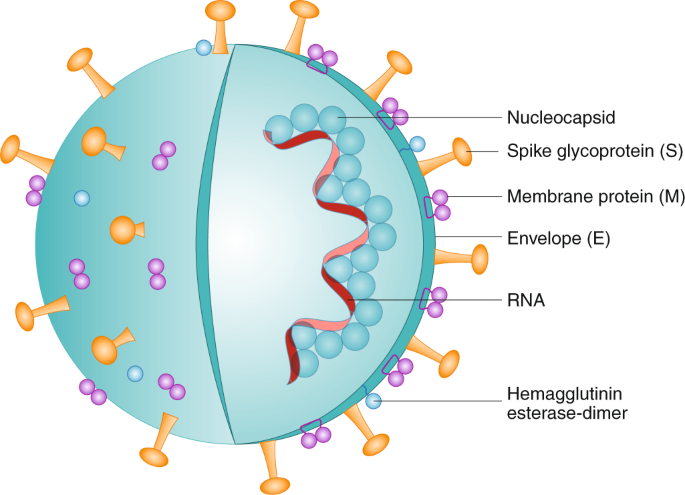 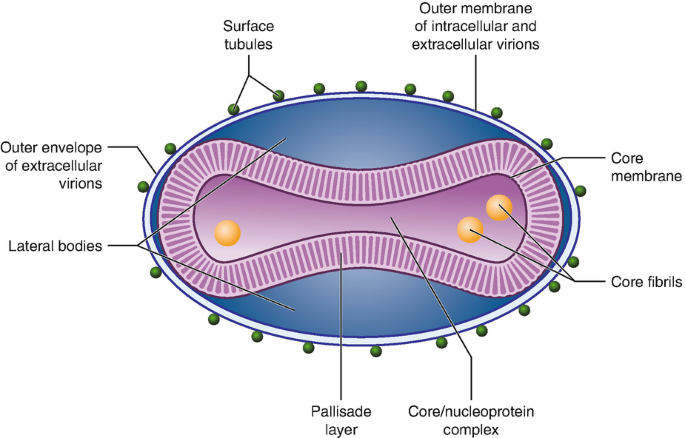 Covid:
1 virion
1 antigen for neutralizing antibodies
Monkeypox:
2 virion forms
6 + antigen for neutralizing antibodies
Pre-vaccine sample is key for pulling apart complex immunology  - especially given some level of pre-existing immunity in population
McCoy, L 2022
Managing patients with Monkey Pox
Patient Screening
Pathways 
Designated clinic space
Staff trained in use of Personal Protective Equipment
Vaccination /Exposure
Pain Relief & Treatment
Diagnostics
Privacy & Dignity
Monkey Pox:  The global picture
World cases (up to 27/09/2022)
Confirmed: 66,343
Deaths: 26
Countries: 105

Poland: 163 (13/06/2022)
UK: 3,215 (30/08/2022)
Vaccination
Smallpox Vaccine
Target High Risk Groups Global Supply Issues
Clinic Roll Out (Supply & Demand)
Criteria for Receiving Vaccination
Vaccine Response 
Reduction in Cases
Phase 2 (Intradermal) + pilot study
Image Source: https://www.hopkinsmedicine.org/